Vous aimez votre chien,
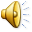 Vous aimez COURIR,
Alors pourquoi ne pas associer ces deux plaisirs ?
Comment ? En vous lançant  dans le canicross.
Oui mais c’est quoi le canicross ?
Tout d’abord c’est un sport accessible à tous les maîtres et à tous les chiens !
Aucune restriction d’âge, de race.
De quoi aurez-vous besoin ?
D’une ceinture
D’une ligne amortie
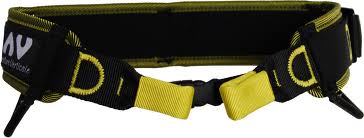 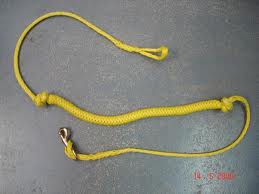 D’un harnais
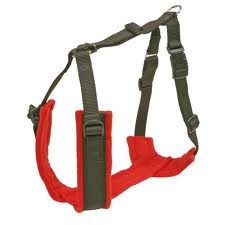 Ensuite, c’est parti
DEPART GROUPE
Course enfant
C
A
N
I
B
A
B
Y
CANI VTT
C
A
N
I
M
A
R
C
H
E
PEU IMPORTE LE TEMPS…………
Si vous souhaitez pratiquer, rejoignez le club
Une occasion unique de découvrir le canicross